FIZIKA
8-sinf
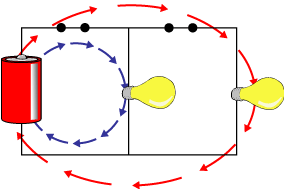 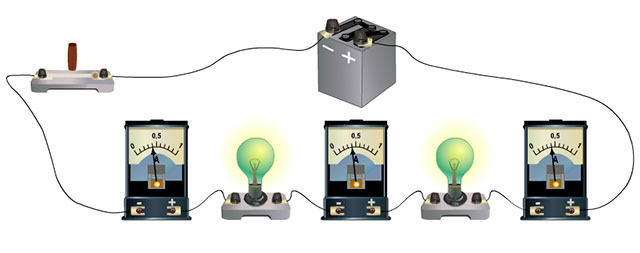 MUSTAHKAMLASH
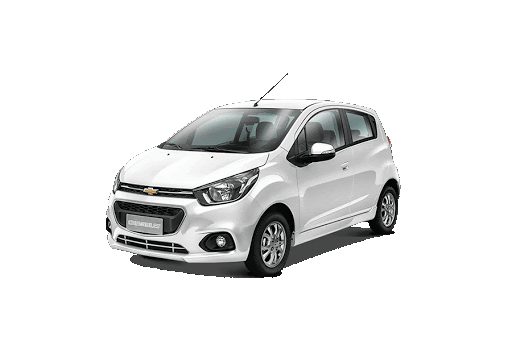 Savol: Spark avtomobilining quvvati 68 ot kuchiga teng, u necha vatt ga  teng?
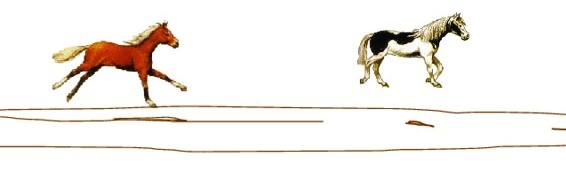 FIZIKA
8-sinf
LABORATORIYA ISHI: ISTE’MOLCHI (LAMPOCHKA)NING ELEKTR QUVVATINI ANIQLASH
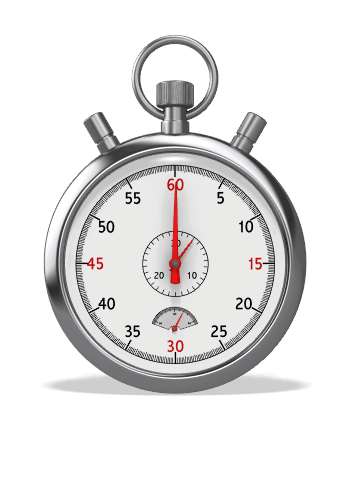 ISHNING MAQSADI
Iste’molchining quvvatini tok kuchi va unga qo‘yilgan kuchlanish orqali aniqlash.
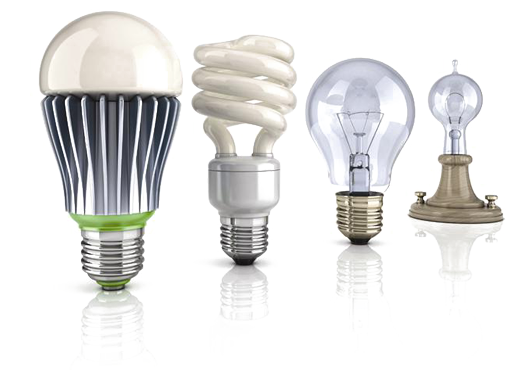 KERAKLI JIHOZLAR
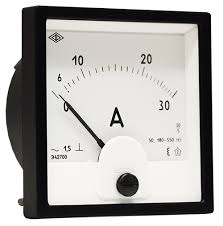 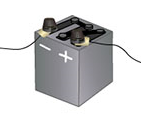 1. Tok manbai
2. Ampermetr
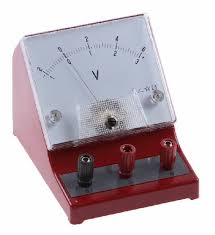 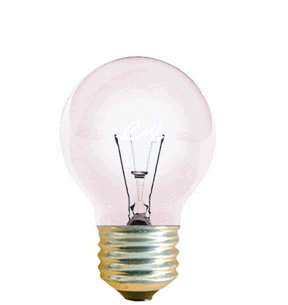 4. Iste’molchi
    (lampochka)
3. Voltmetr
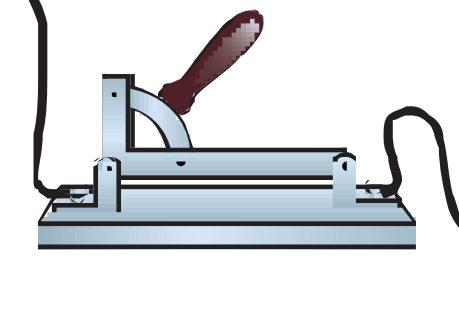 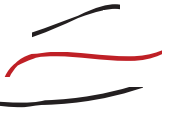 5. Ulovchi simlar
6. Kalit
ISHNI BAJARISH TARTIBI
1. Tok manbai, iste’molchi − lampochka, ampermetr, voltmetr, kalitdan va ulovchi simlardan iborat elektr zanjirni yig‘ing.
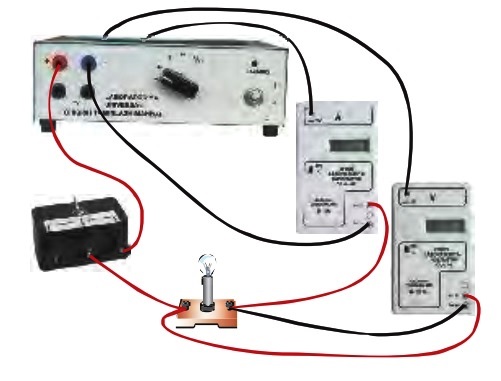 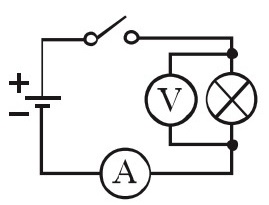 ISHNI BAJARISH TARTIBI
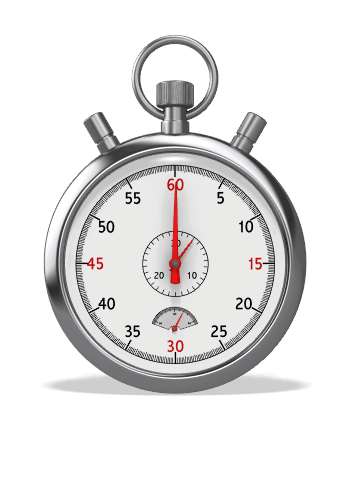 2.  Yig‘ilgan elektr zanjir sxemasini chizing.
3. Kalit ulang va sekundomerni ishga tushiring.
4. Ampermetr va voltmetr ko‘rsatkichlarini aniqlang va jadvalga yozing.
ISHNI BAJARISH TARTIBI
6. Kalitni uzing va ayni vaqtda sekundomer tugmasini bosib, uni to‘xtating. Lampochkaning qancha vaqt yonib turgan t vaqtini  jadvalga yozing.
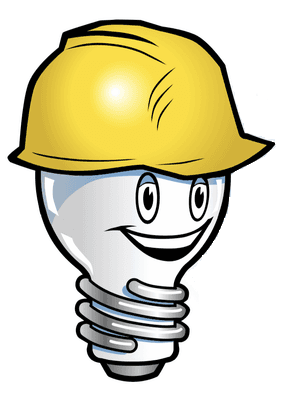 ISHNI BAJARISH TARTIBI
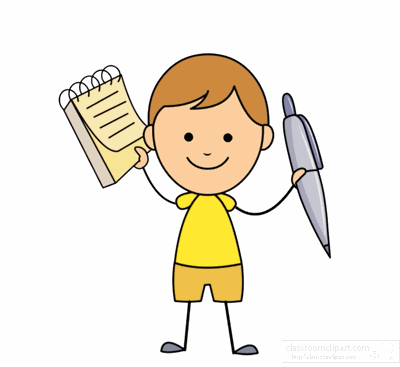 8. Tajribani 3 marta takrorlang. Natijalar jadvalga yozing.
ISHNI BAJARISH TARTIBI
10.  Natijalarni tahlil qiling va xulosa chiqaring.
MUSTAHKAMLASH
Savol: Iste’molchi tomonidan sarflangan elektr energiya W tokning bajargan ishiga teng deyish mumkinmi?
Sarflangan energiya miqdor jihatdan bajarilgan ishga teng.
MUSTAHKAMLASH
Savol: Manbadagi kuchlanish oshirilganda yoki kamaytirilganda tok kuchi oshib kamayganligi uchun lampochkaning quvvati ham o‘zgarib boradimi?
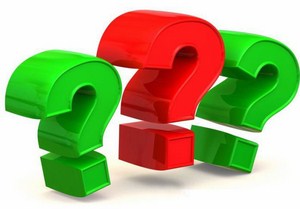 Javob: O‘zgarmaydi.
Masala yechish
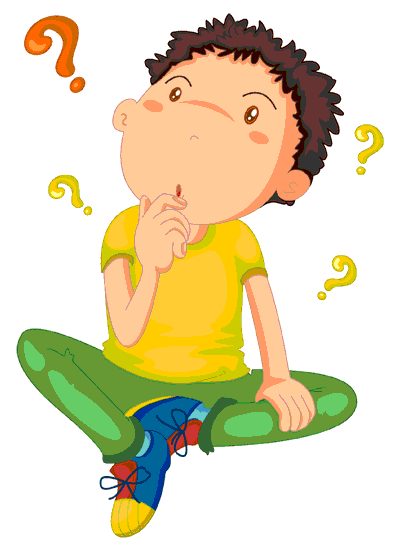 220 V kuchlanishga ulangan lampochkadan 0,4 A tok o‘tmoqda. Tok 10 minut davomida qancha ish bajaradi?
Yechish
Formulasi:
Yechilishi:
MUSTAQIL BAJARISH UCHUN TOPSHIRIQ:
I. Laboratoriya ishida  lampochka quvvati katta bo‘lgan lampochka bilan almashtirilsa ampermetr va voltmetr ko‘rsatishi qanday o‘zgaradi? 

II.  Uyimizdagi televizor kuniga 3 soat ishlasa, sarf bo‘ladigan energiya uchun bir oy (30 kun) da qancha pul to‘lanishini hisoblang. Televizorning istemol quvvati 220 W